Fig. 2 Results from STRUCTURE depicting In Pr(X|K) versus K 1–7. L(K) refers to the likelihood of K, X represents ...
J Mammal, Volume 90, Issue 5, 15 October 2009, Pages 1066–1074, https://doi.org/10.1644/08-MAMM-A-193.1
The content of this slide may be subject to copyright: please see the slide notes for details.
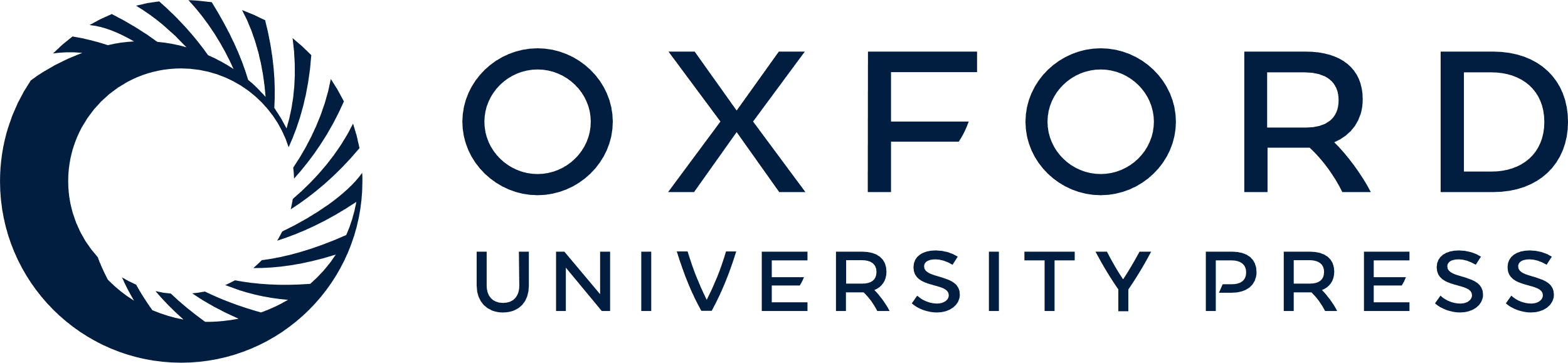 [Speaker Notes: Fig. 2 Results from STRUCTURE depicting In Pr(X|K) versus K 1–7. L(K) refers to the likelihood of K, X represents the data, K is the number of genetic clusters, and Pr is the probability.


Unless provided in the caption above, the following copyright applies to the content of this slide: © 2009 American Society of Mammalogists]